Семья. Семейные ценности
Работу выполнила:
Воспитатель:Хорькова Д.А
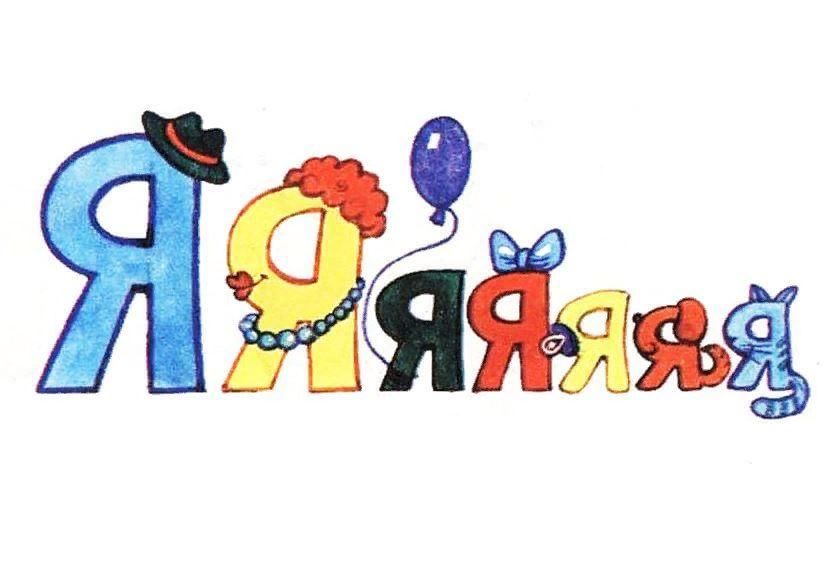 Ответ на ребус
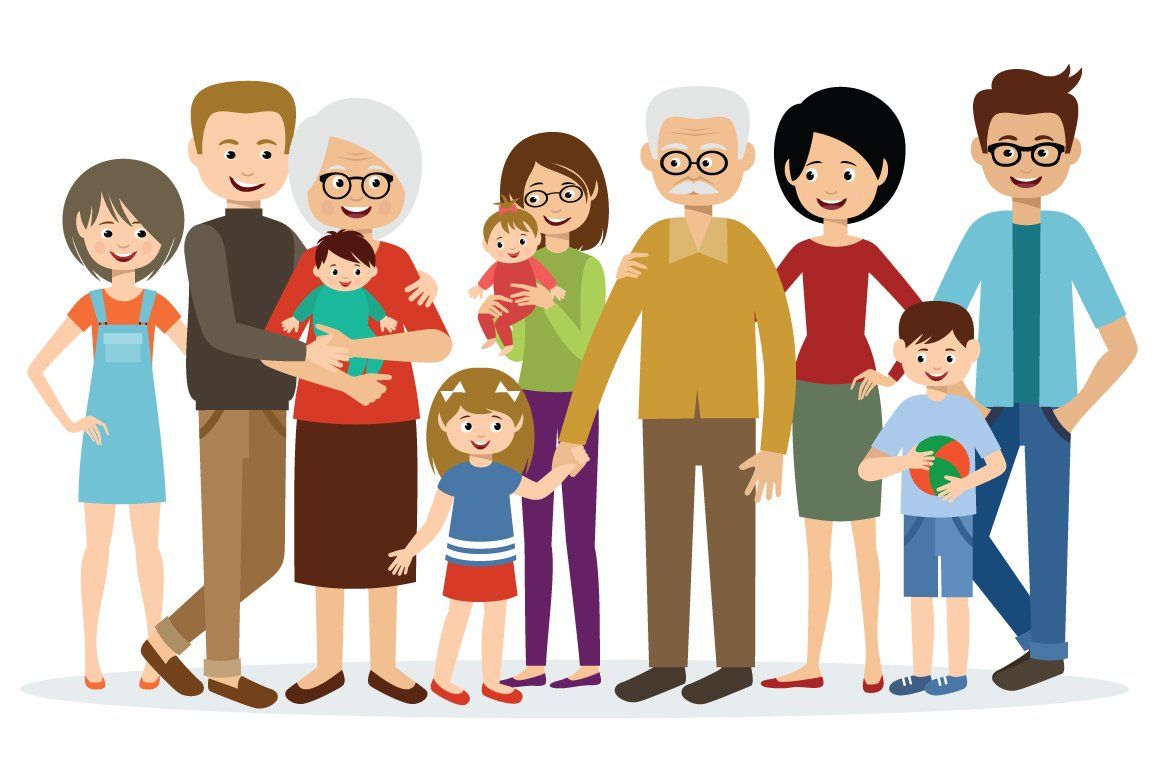 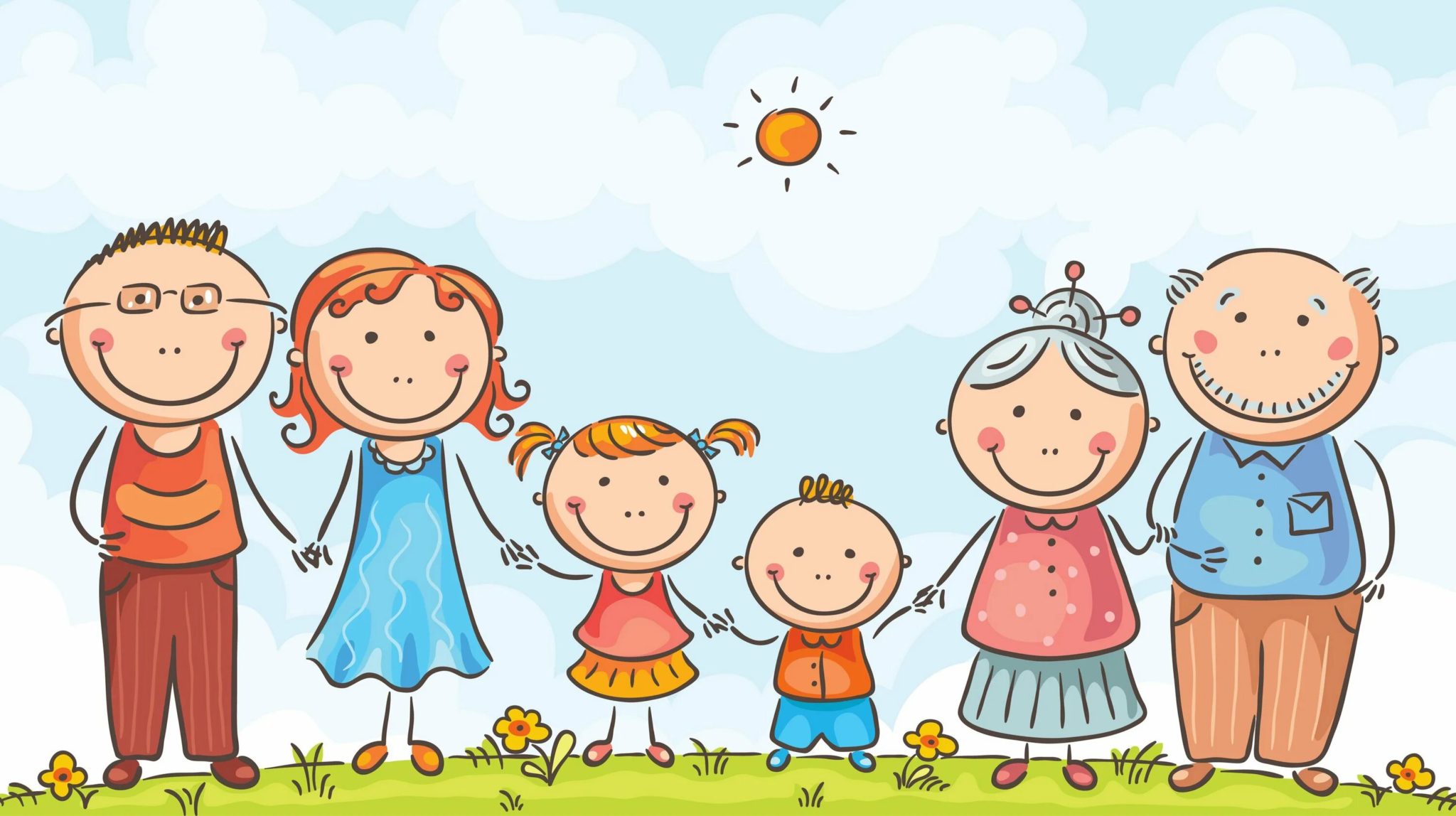 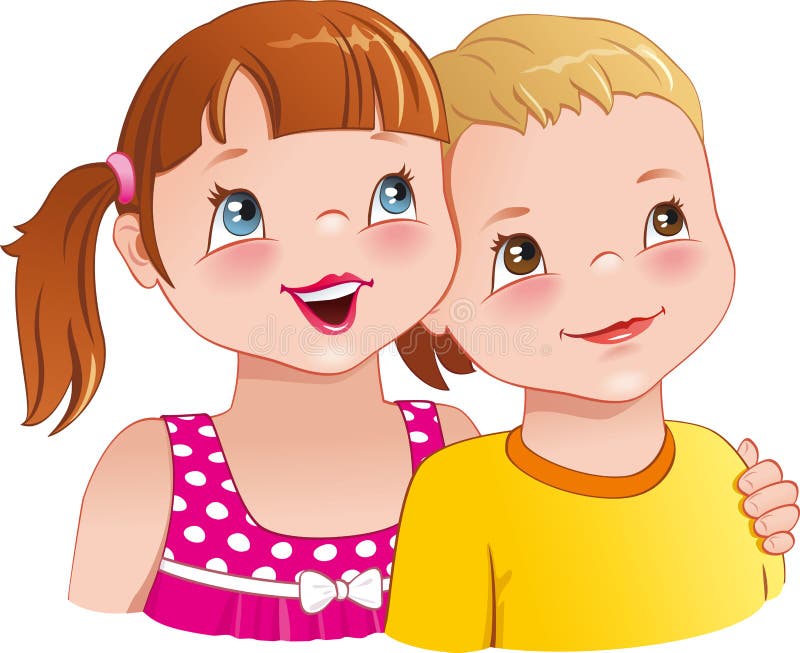 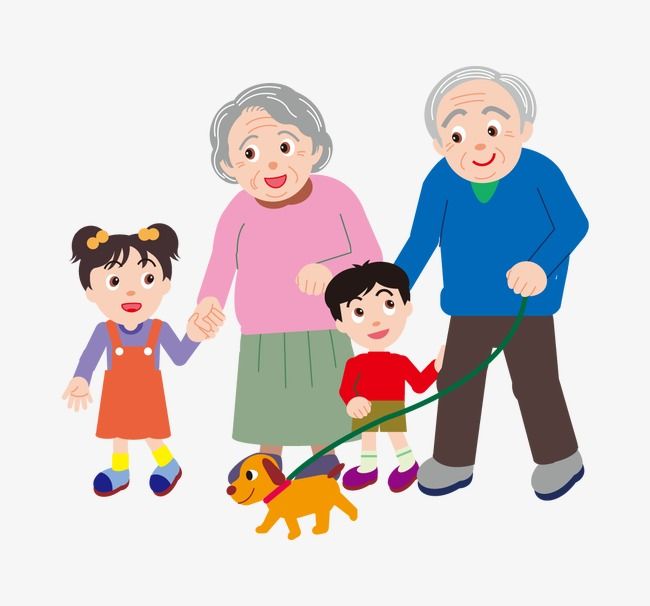 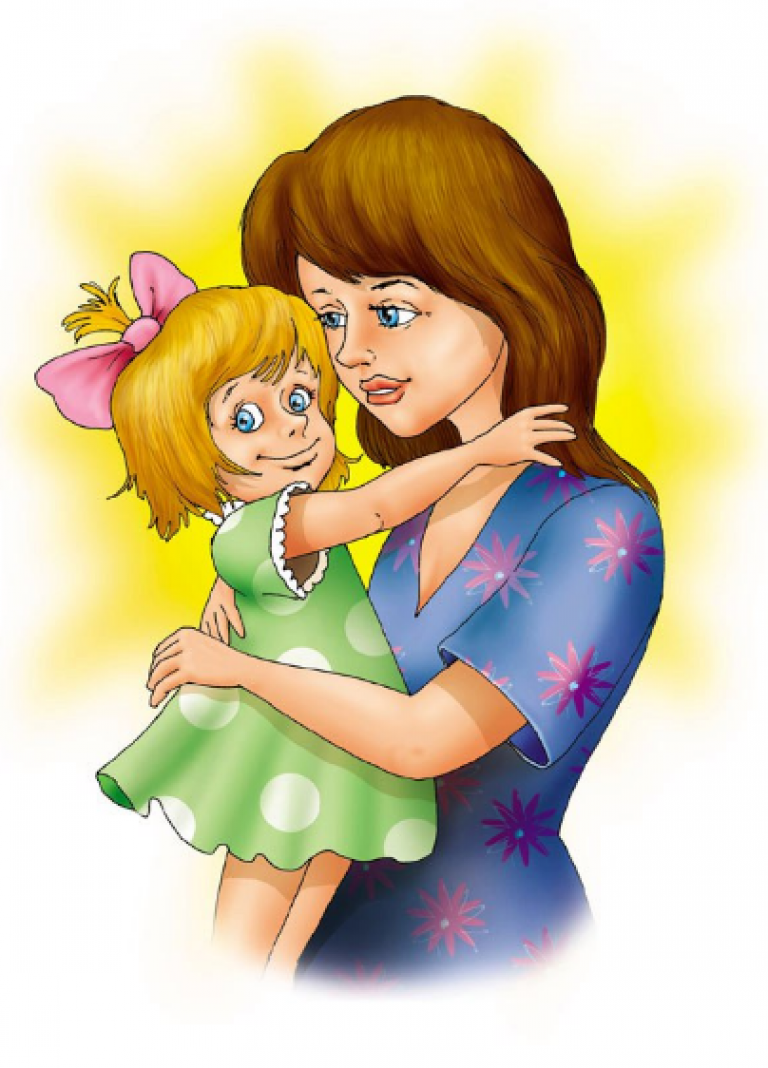 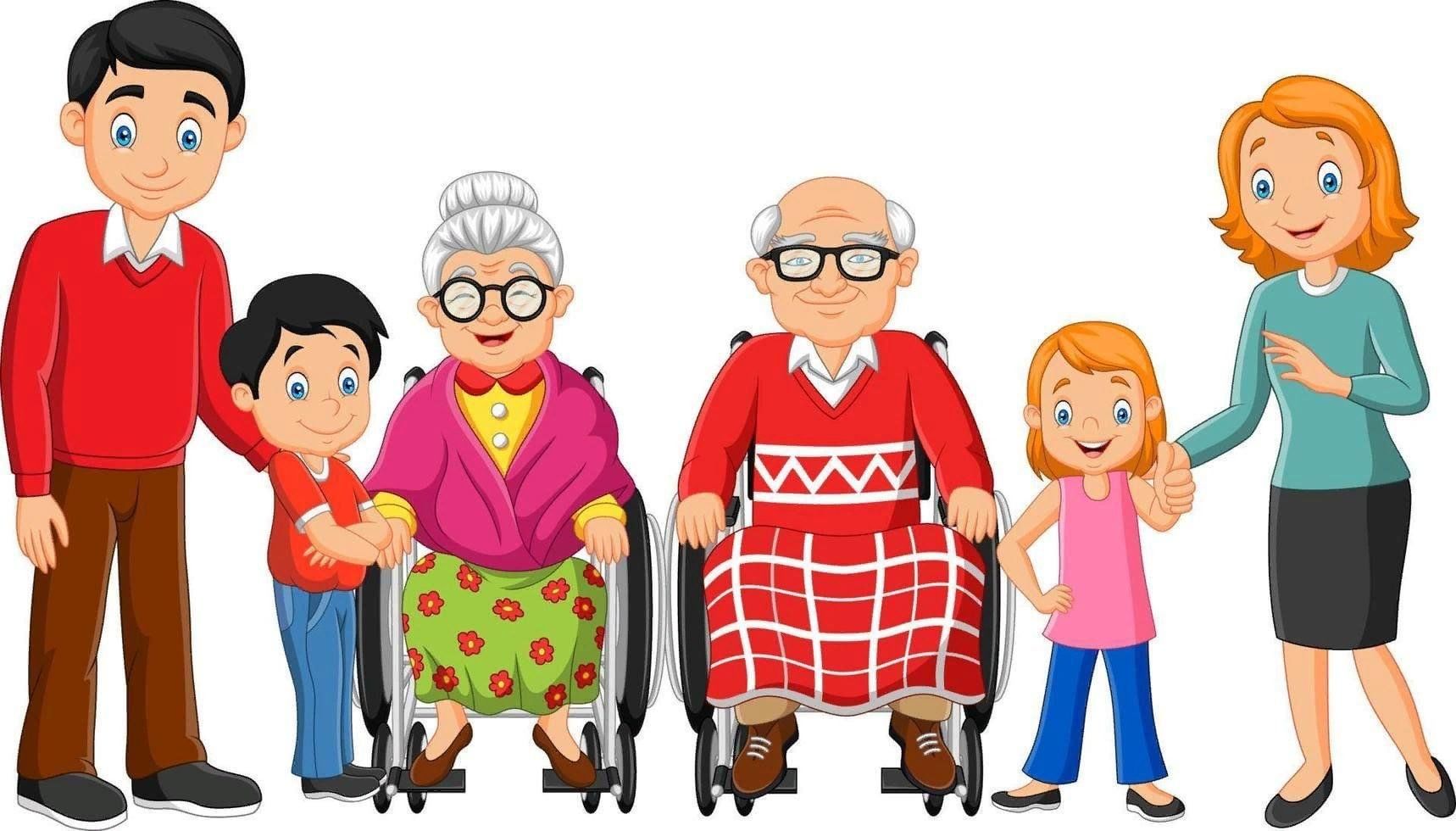 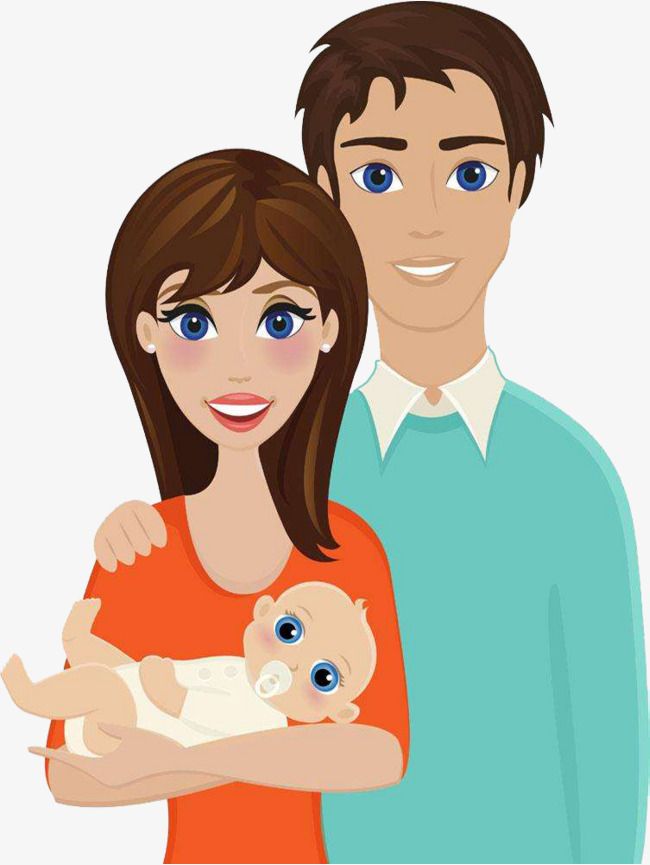 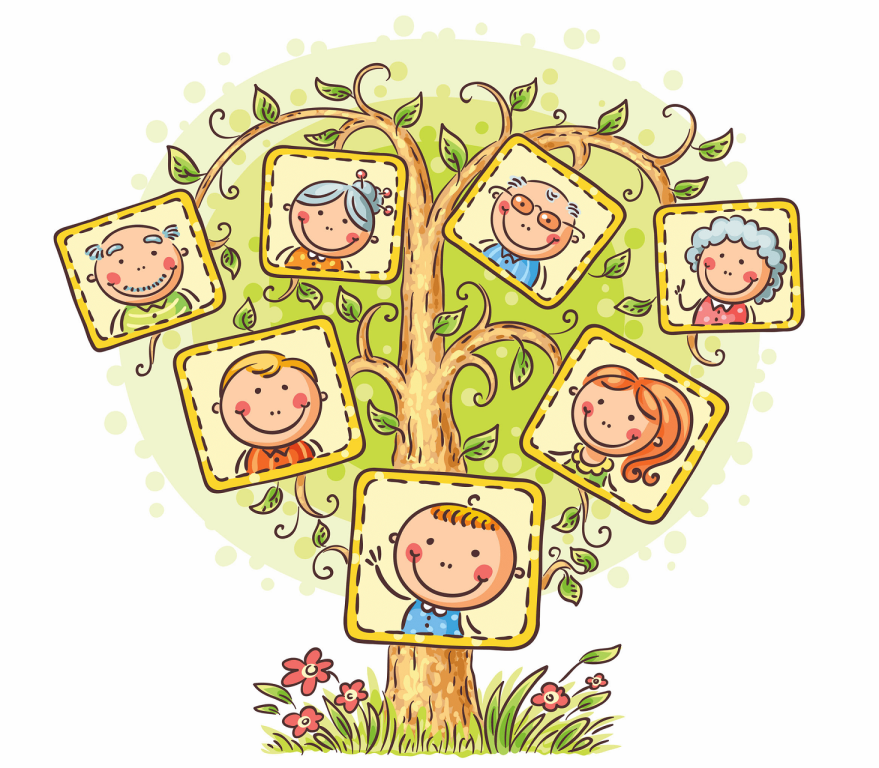 Физкультминутка
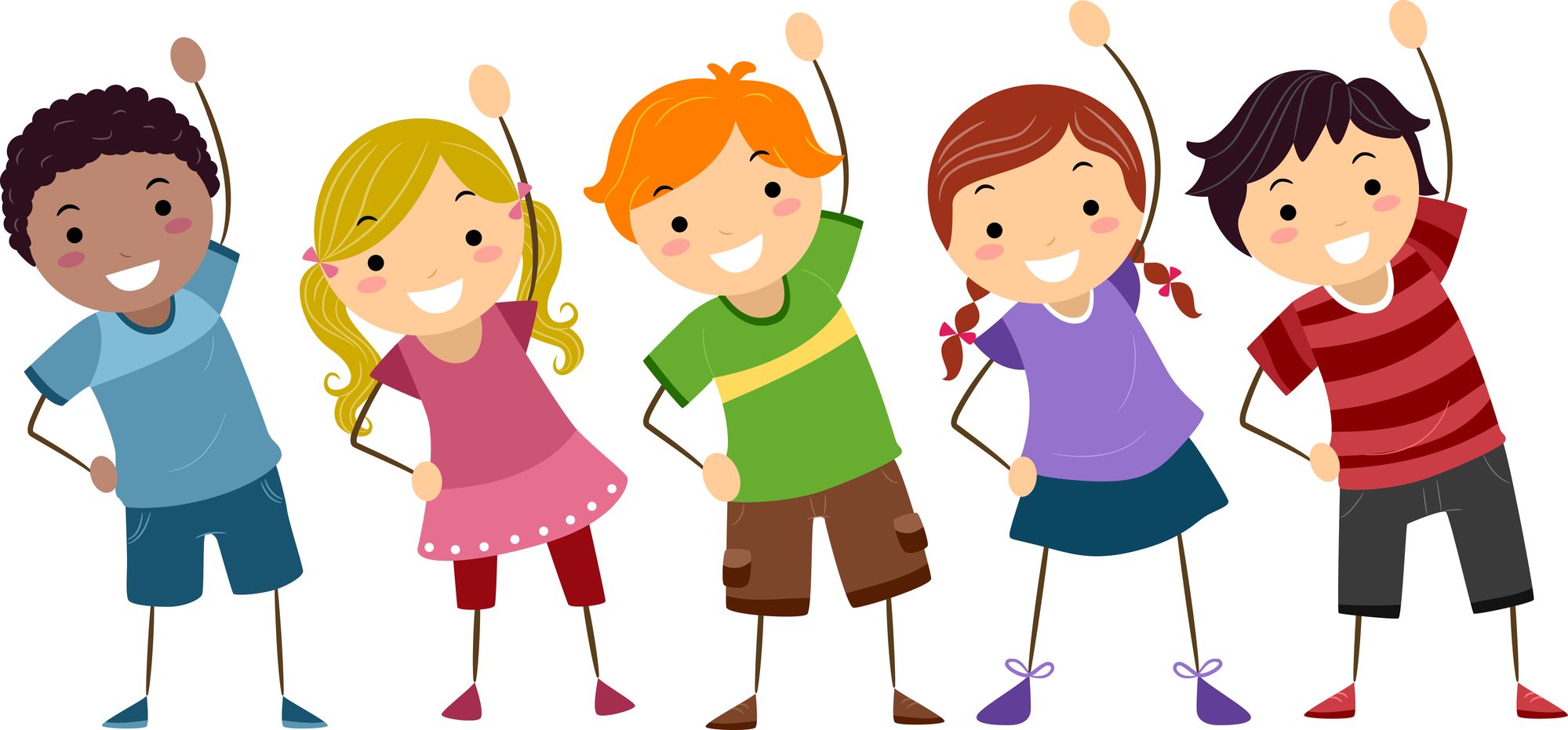 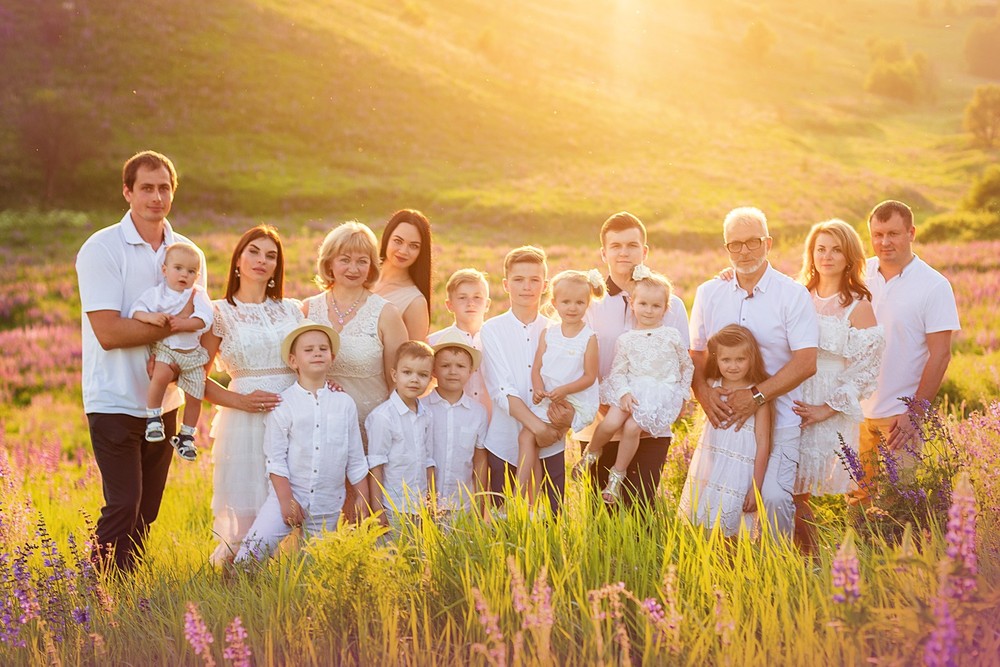 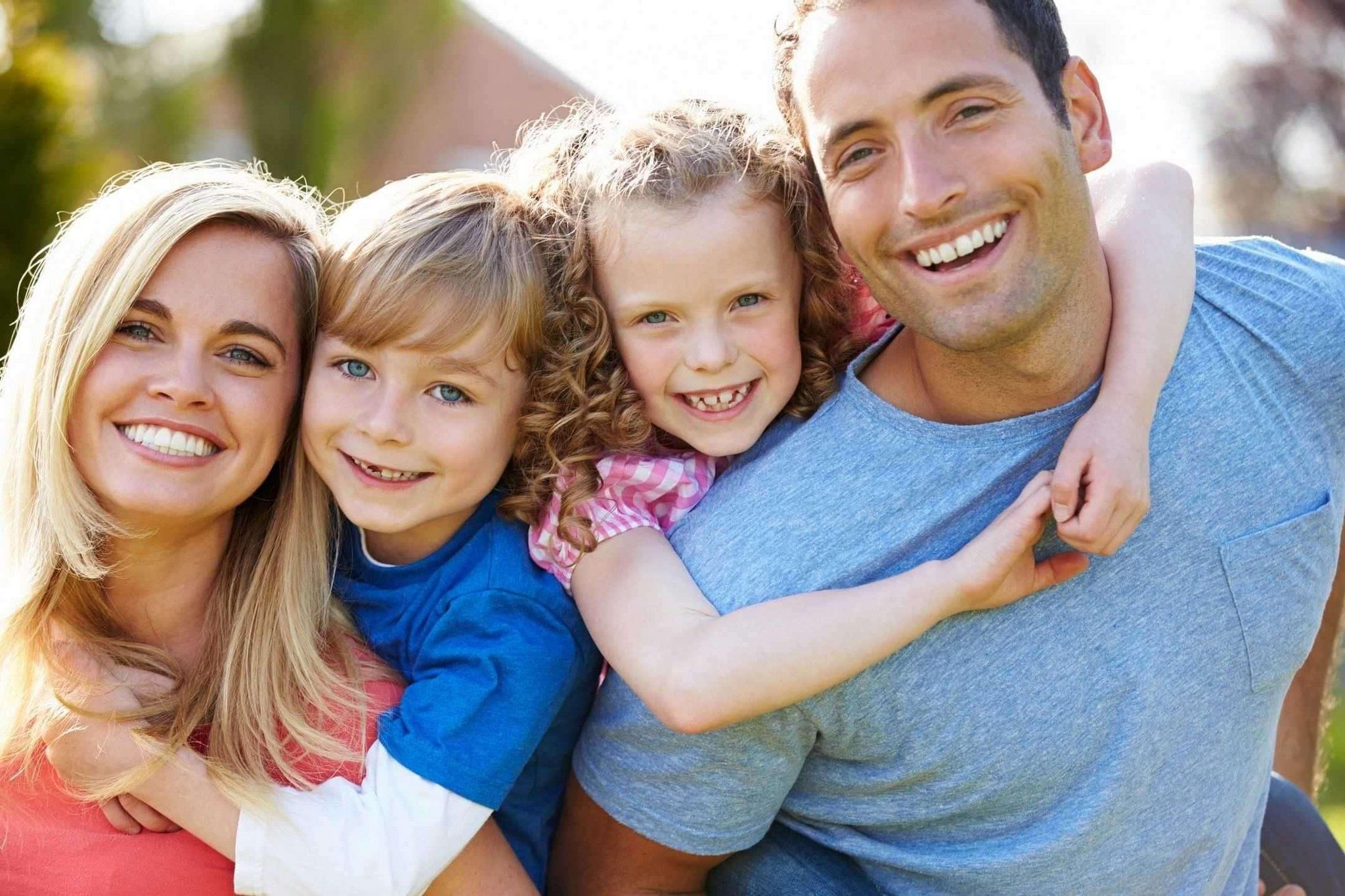 Имена
Петя
Кристина
Владимир
Ангелина
Евгений
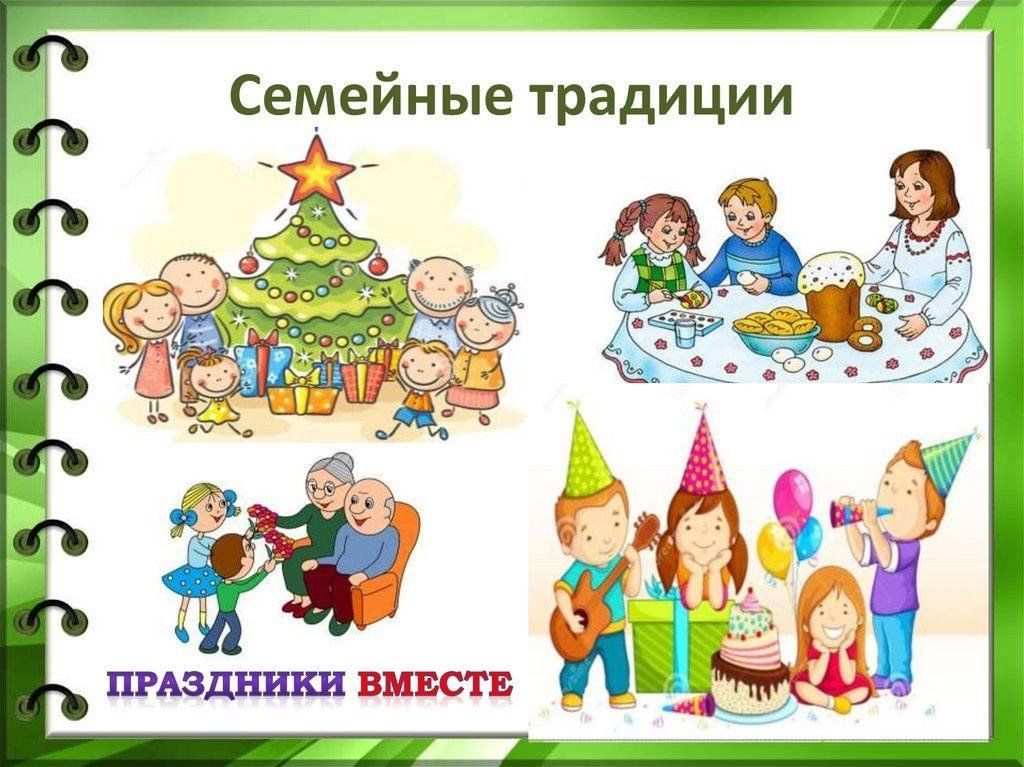 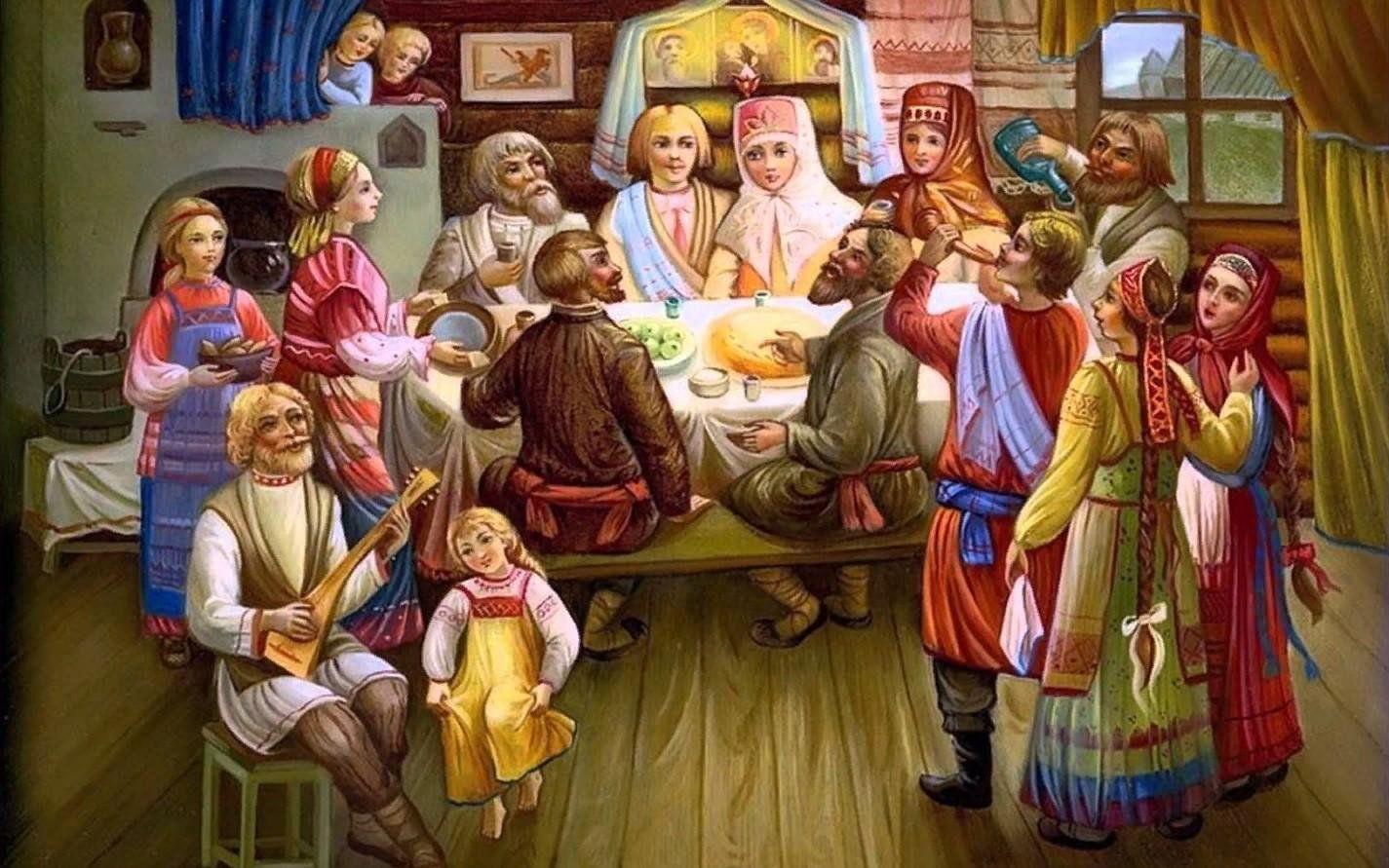 Спасибо за внимание!